Сравнительный анализ общепринятых учебных пособий по предмету «Сольфеджио»
Преподаватель ОТМ
ГБПОУ СО СКИК им. О.Н. Носцовой 
Тюрякова Ю.В.
Классификация учебных пособий
Общая характеристика:
а) сборники-хрестоматии из отрывков музыкальных произведений;
б) сборники музыкальных примеров, сочиненные автором пособия;
в) учебники сольфеджио для ДМШ.
По назначению (для сольфеджирования, диктанта, слухового анализа, усвоения теоретических знаний);
По методической направленности (как использование определенной системы музыкального слуха, так и собственного педагогического опыта);
По принципу подбора и систематизации музыкального материала (тональный, теоретический, стилистический, вокально-интонационный, тесситурный и др.)
«Классические» советские издания:
Б.Калмыков и Г.Фридкин. Сольфеджио (Однологосие. Двухголосие) без комментариев и заданий. Рубрикатор по классам. В поздних изданиях по массивным разделам. 
Н.Баева, Т.Зебряк. Сольфеджио для 1-2 классов. С вкраплением вокально-интонационных упражнений. Рубрикатор по классам и крупным темам.
А.Барабошкина. Сольфеджио. С заданиями и картинками. Рубрикатор по небольшим разделам (практически по урокам). 
Е.Давыдова. Сольфеджио. С более детальными упражнениями и домашними заданиями. Рубрикатор по разделам и темам.  

Достоинства: 
упор на вокально-интонационные упражнения и чтения с листа
достаточное количество примеров для сольфеджирования

Недостатки:
В целом (Калмыков-Фридкин и Баева-Зебряк) отсутствие теоретических заданий
Отсутствие разделов с объяснением правил
Отсутствие поурочного планирования
Б.Калмыков и Г.Фридкин.
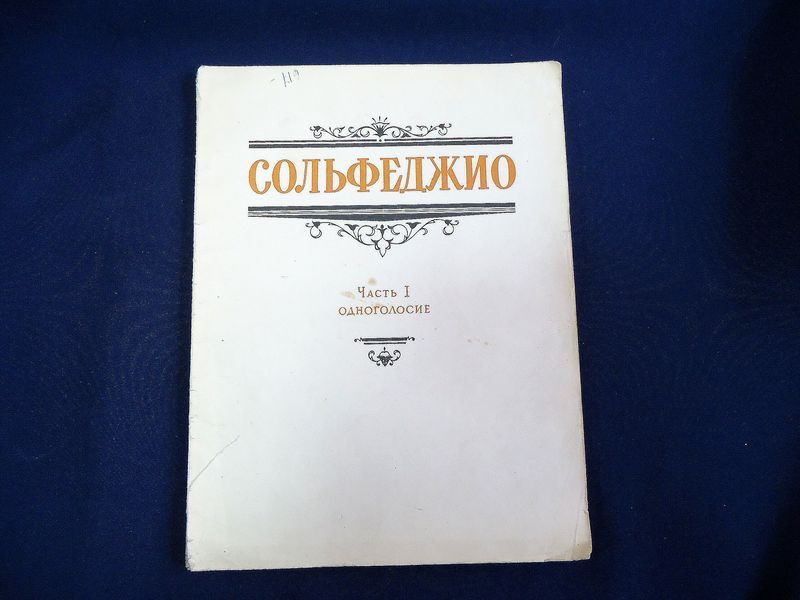 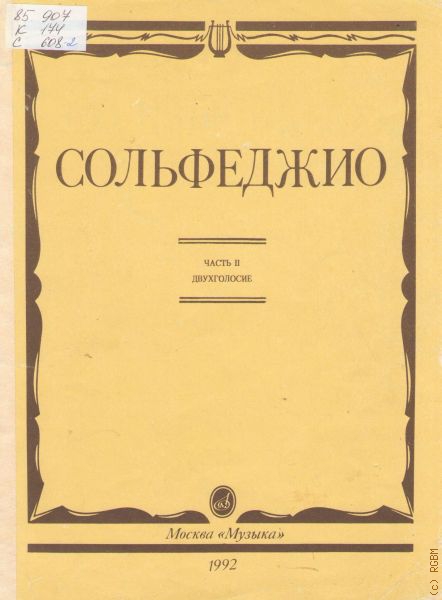 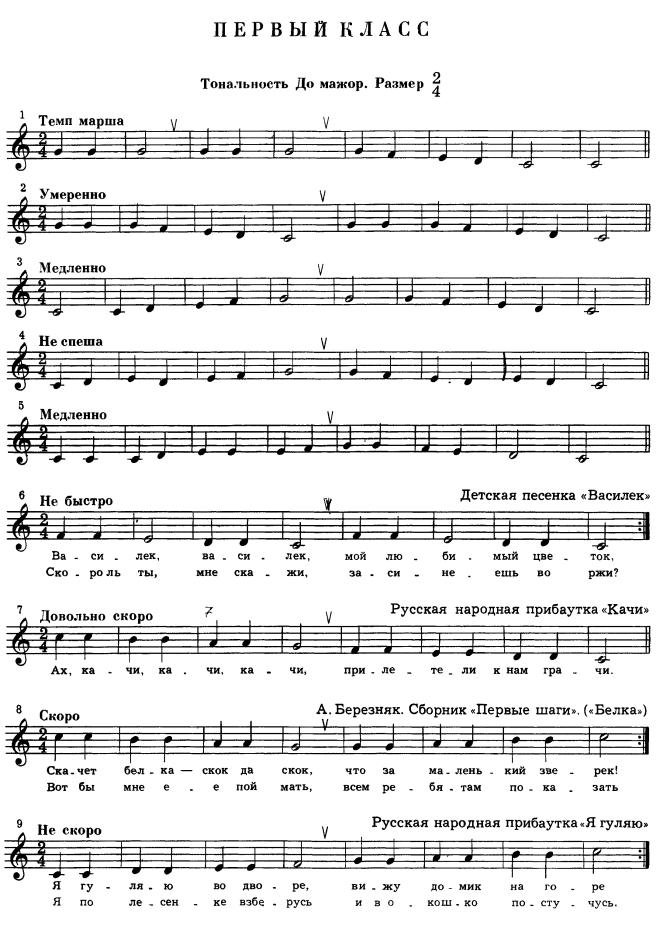 Н.Баева, Т.Зебряк. Сольфеджио для 1-2 классов.
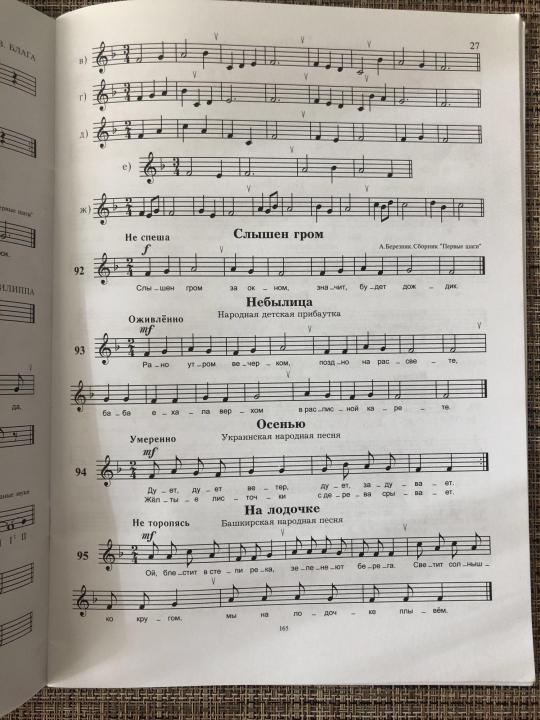 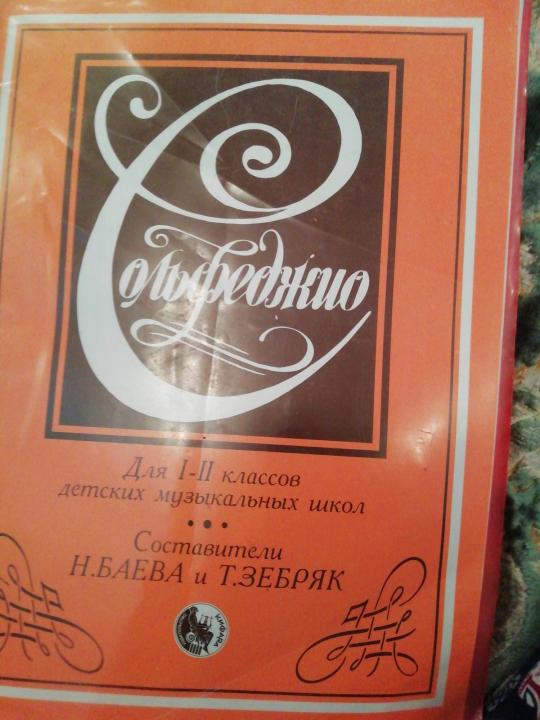 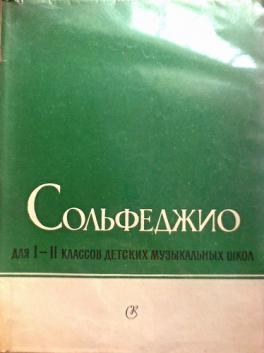 А. Барабошкина. Сольфеджио.
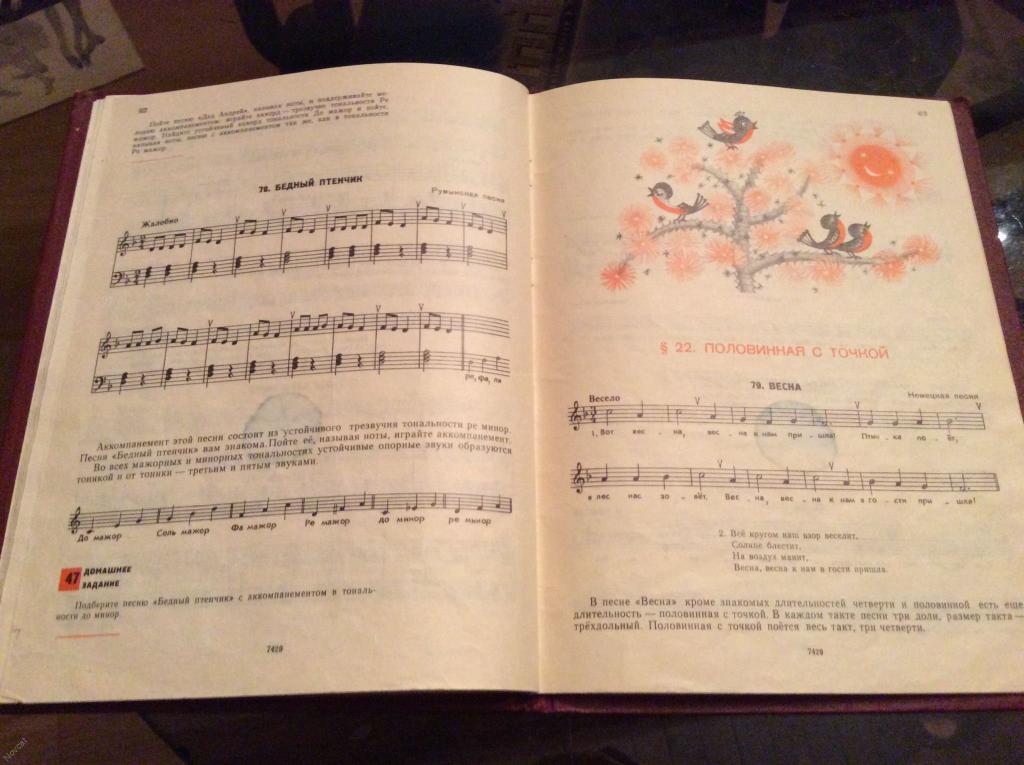 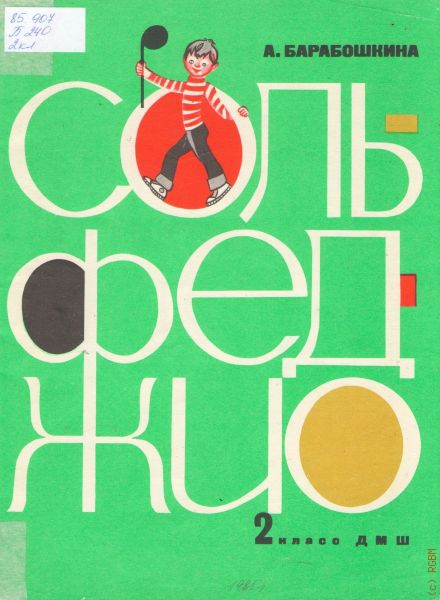 Е.Давыдова. Сольфеджио.
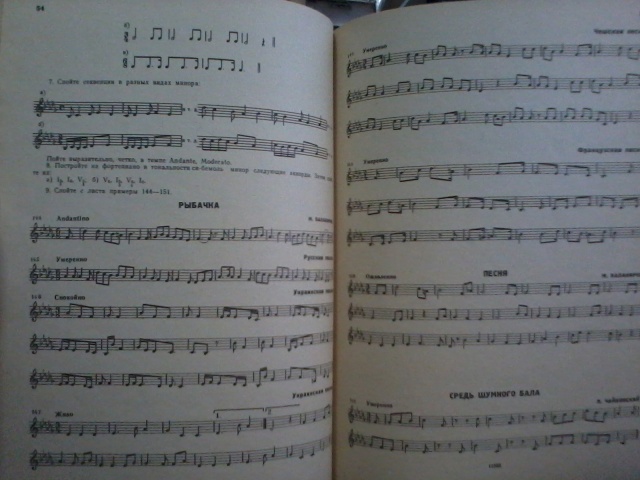 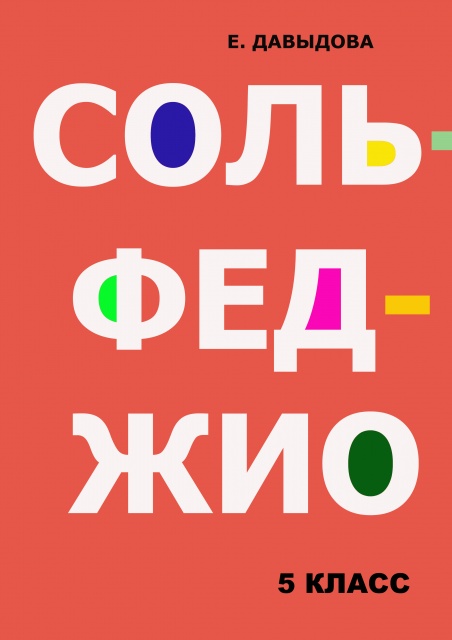 Поколение «90-х»
Ж. Металлиди, А. Перцовская. Мы играем, сочиняем и поем.
Поурочный рубрикатор. 
Обилие муз примеров для анализа, сольфеджирования, ансамблевого пения с сопровождением и без. 
В конце учебника комментарии с заданиями. 
Имеются ритмические партитура для шумового оркестра (по Орфу). 

 Т. Боровик. Комплексная методика (с УМК). 
Пособия для различных возрастных групп (с подробным планированием).
Множество примеров ритмодекламации.
Пение под фонограмму.
Взаимодействие с Орф-методикой.
Ж. Металлиди, А. Перцовская. Мы играем, сочиняем и поем.
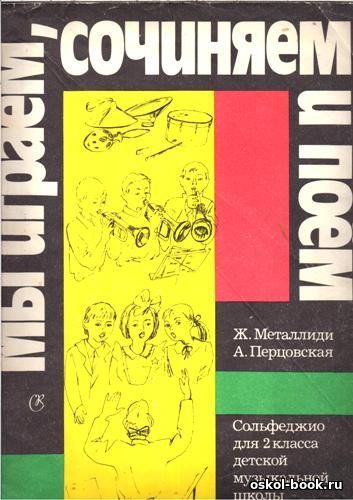 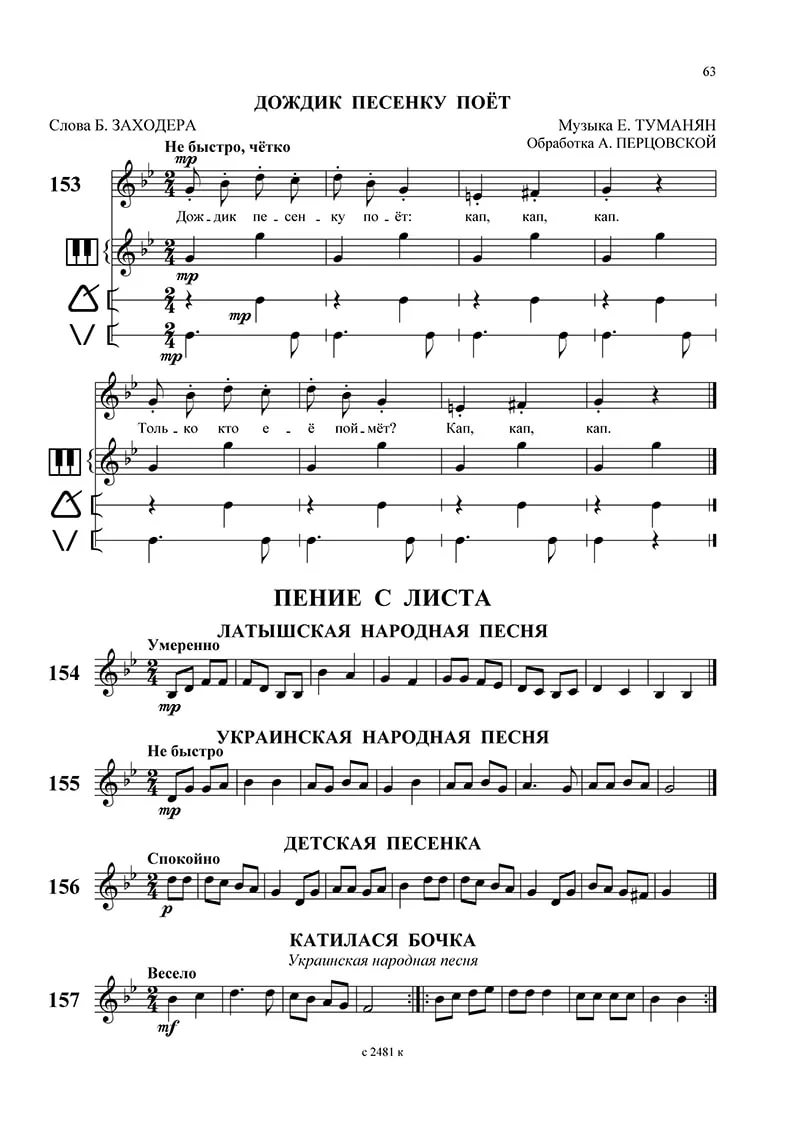 Пособия Т. Боровик
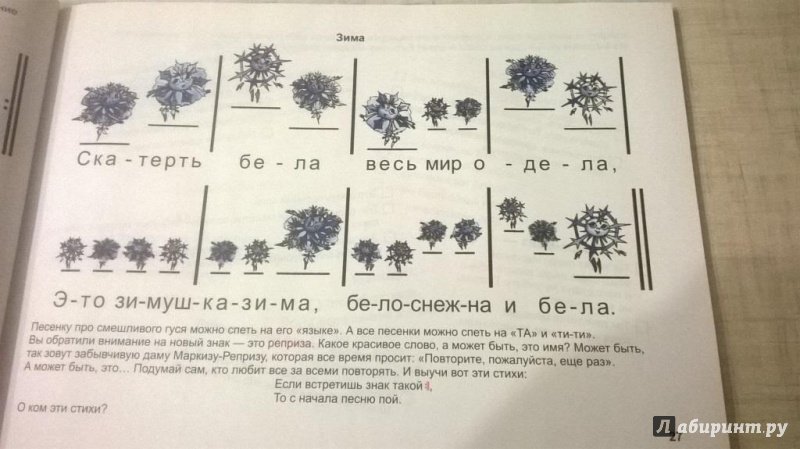 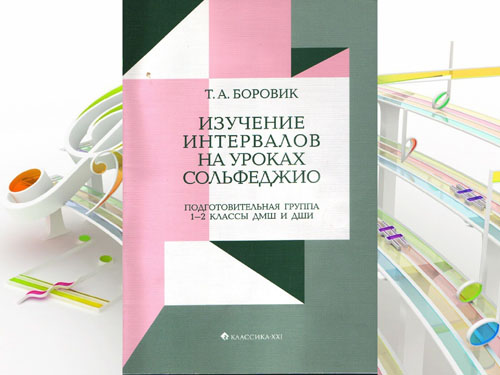 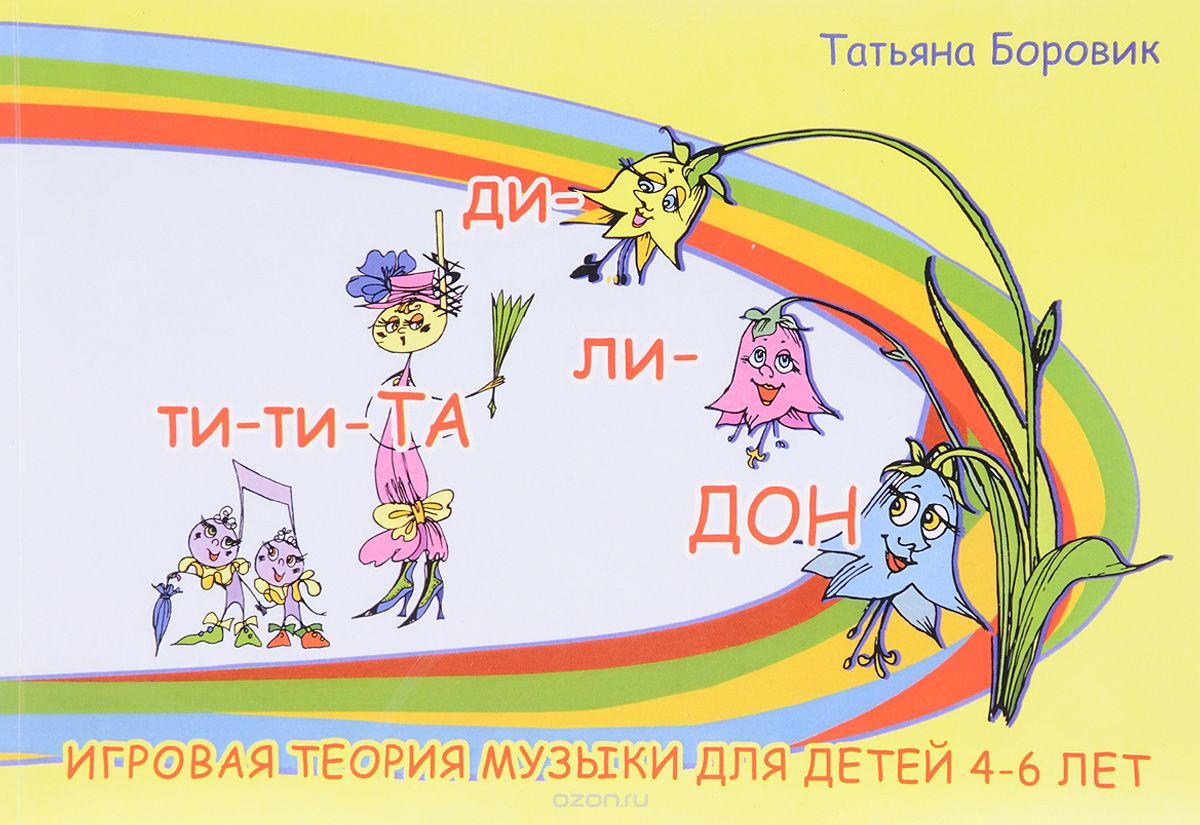 Учебные пособия 2000х годов
Е. Золина. Учебник с комплектом рабочих тетрадей.
Г. Калинина. Комплект рабочих тетрадей.
Ю. Фролова. Сольфеджио. Учебник= рабочая тетрадь.

Достоинства:
Ясное поурочное планирование;
Учебник выступает в комплексе с рабочей тетрадью или уже внутри содержит задания с местом для выполнения (Фролова);
Присутствие правил и таблиц. 

Недостатки:
Уменьшается количество номеров для сольфеджирования, чтения с листа.
Теоретизация предмета.
Рабочие тетради Г.Ф. Калининой
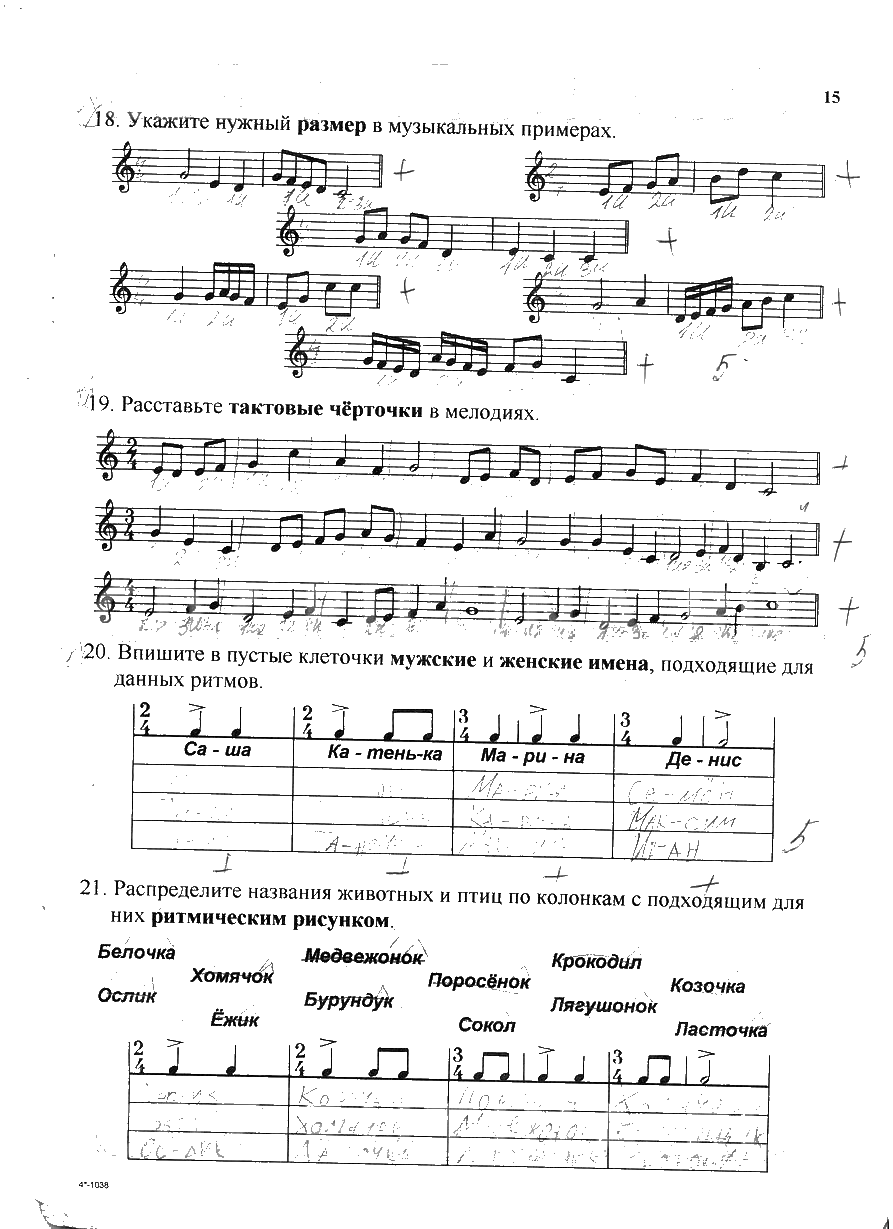 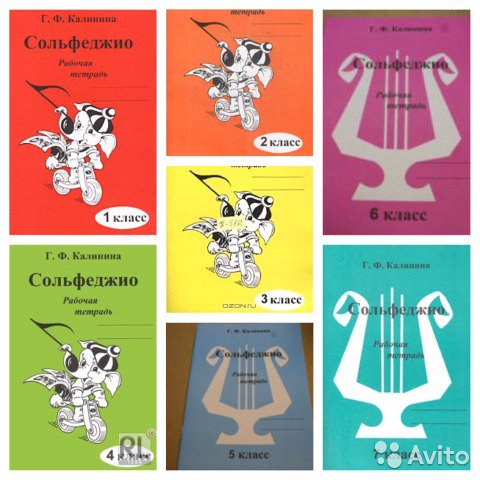 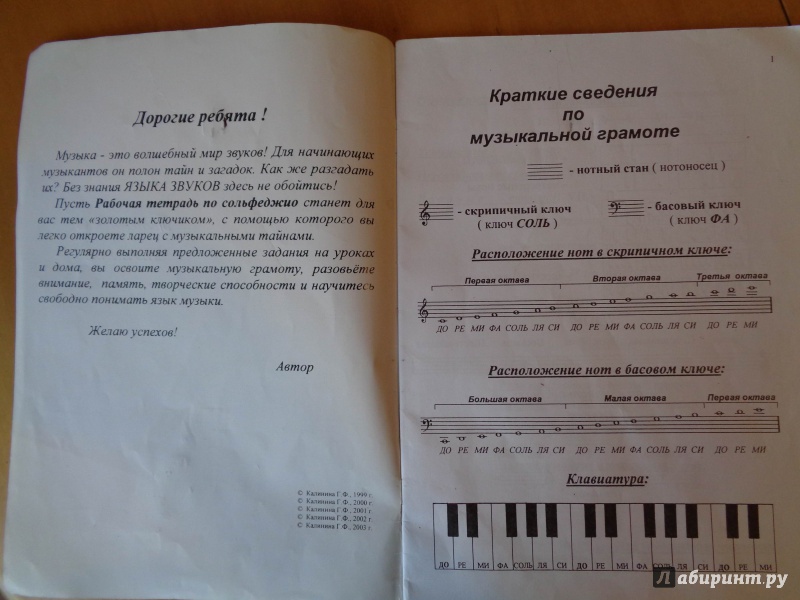 Е.М. Золина.
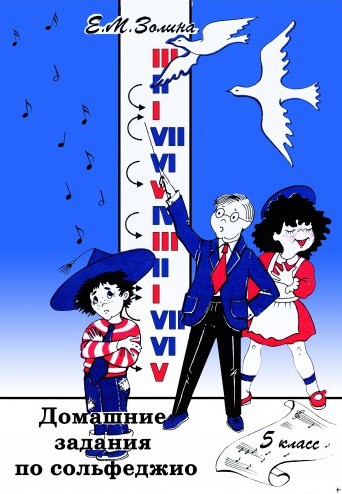 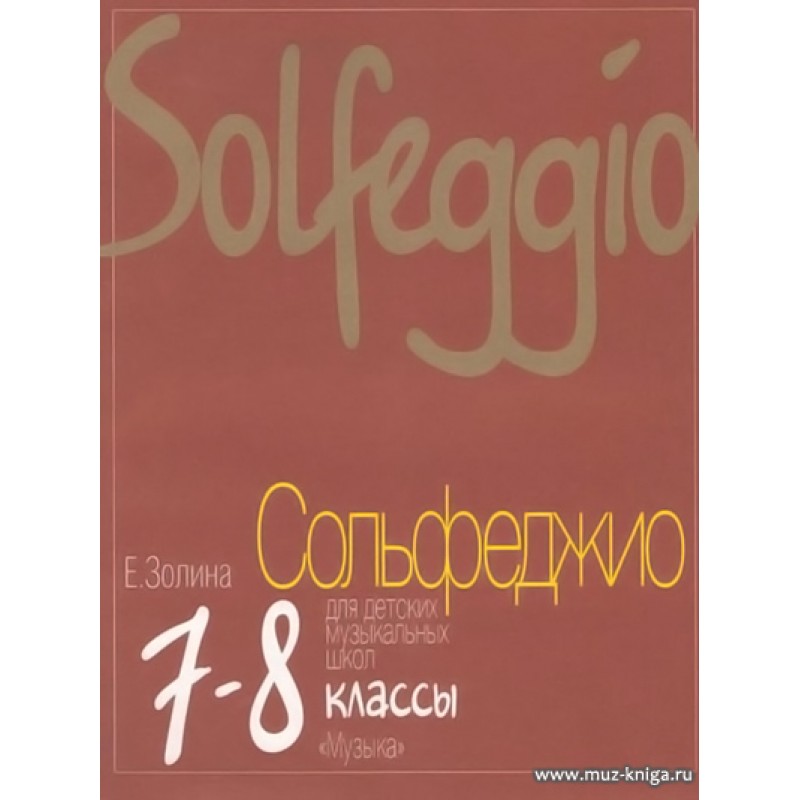 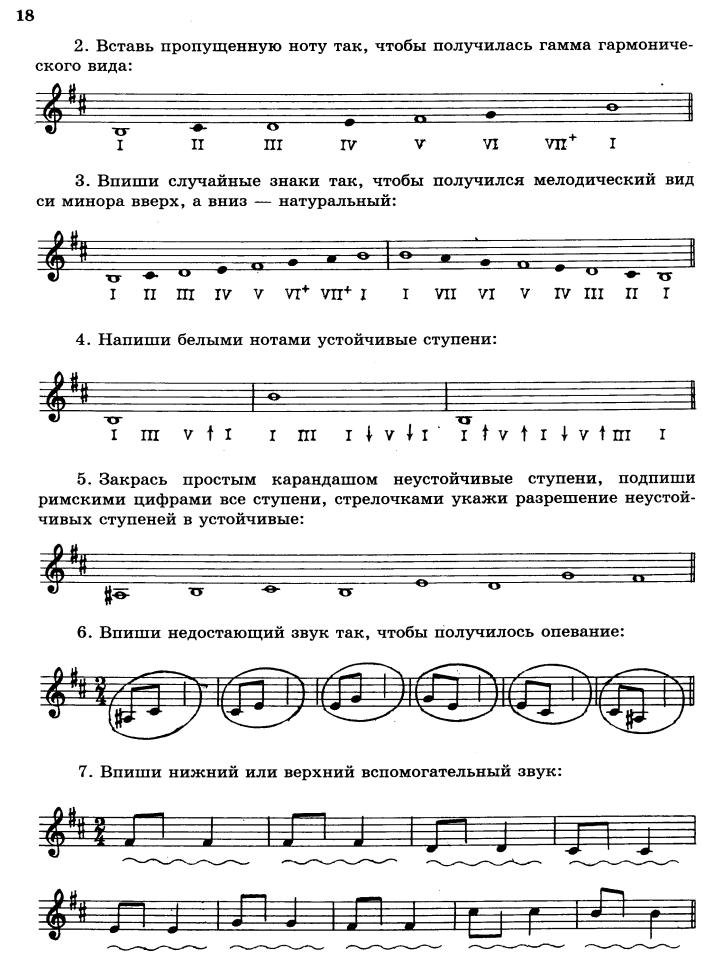 Ю. Фролова. Сольфеджио.
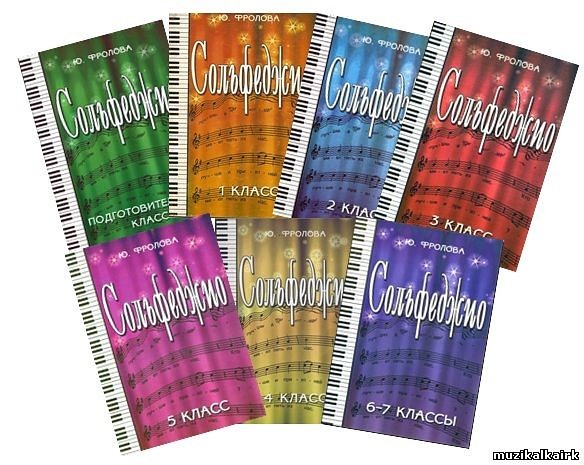 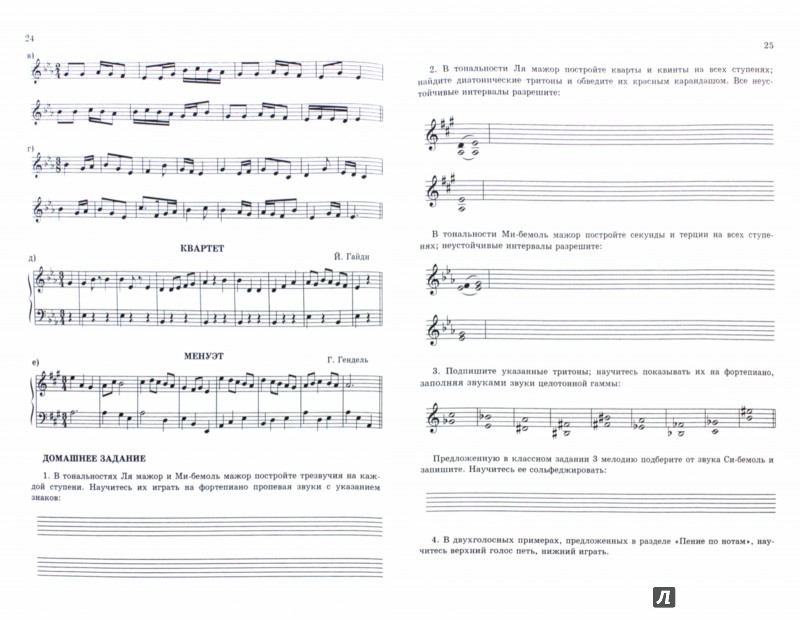 Новейшее поколение пособийразработанное или переизданное с ориентировкой на новые образовательные стандарты
Ю. Фролова. Занимательное сольфеджио (для общеразвивающих программ); 
Ж. Металлиди, А. Перцовская. Учиться музыке легко.  
Д. Шайхутдинова. Проблемно-модульное обучение (УМК).

Основные достоинства: 
Детальное поурочное планирование (иногда с методическими рекомендациями)
Полное аудио сопровождение
Ориентировка на ПП и ОП
Стремление к преодолению «сухости предмета»
Упор на ансамблевое музицирование

Недостаток:
Меньшее количество вокально-интонационных упражнений и примеров для чтения с листа
Переизданное (усовершенствованное):
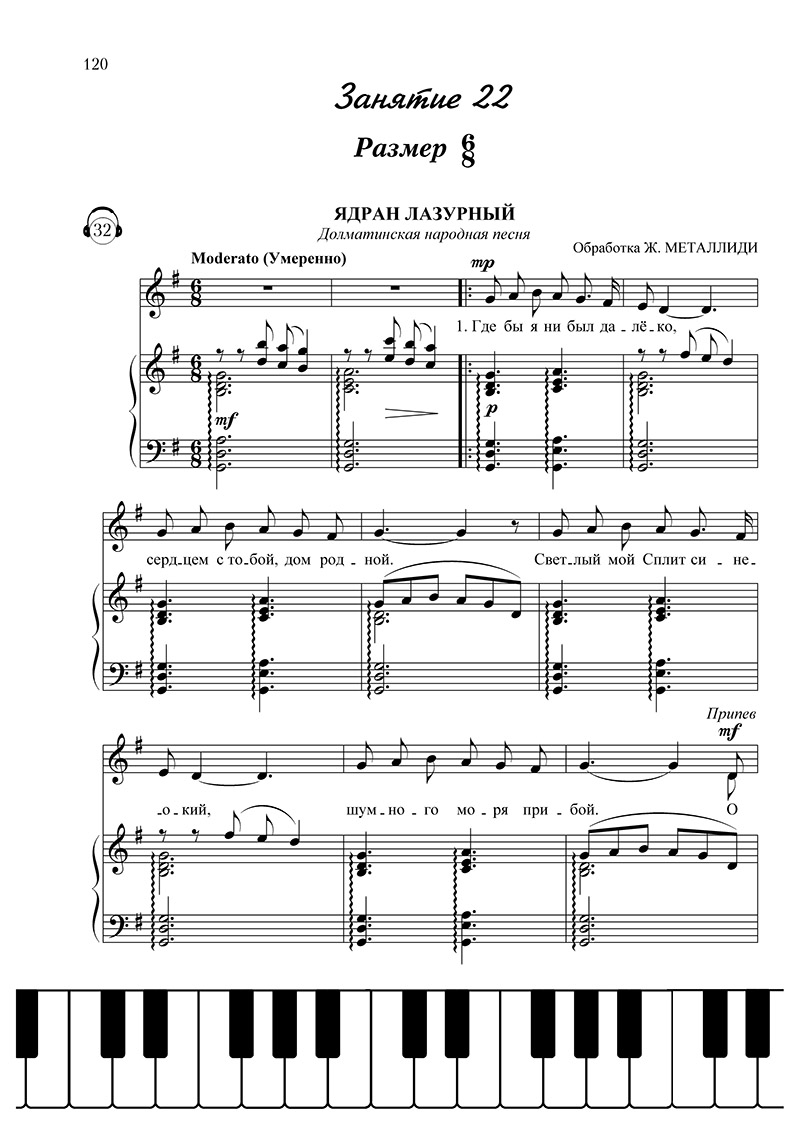 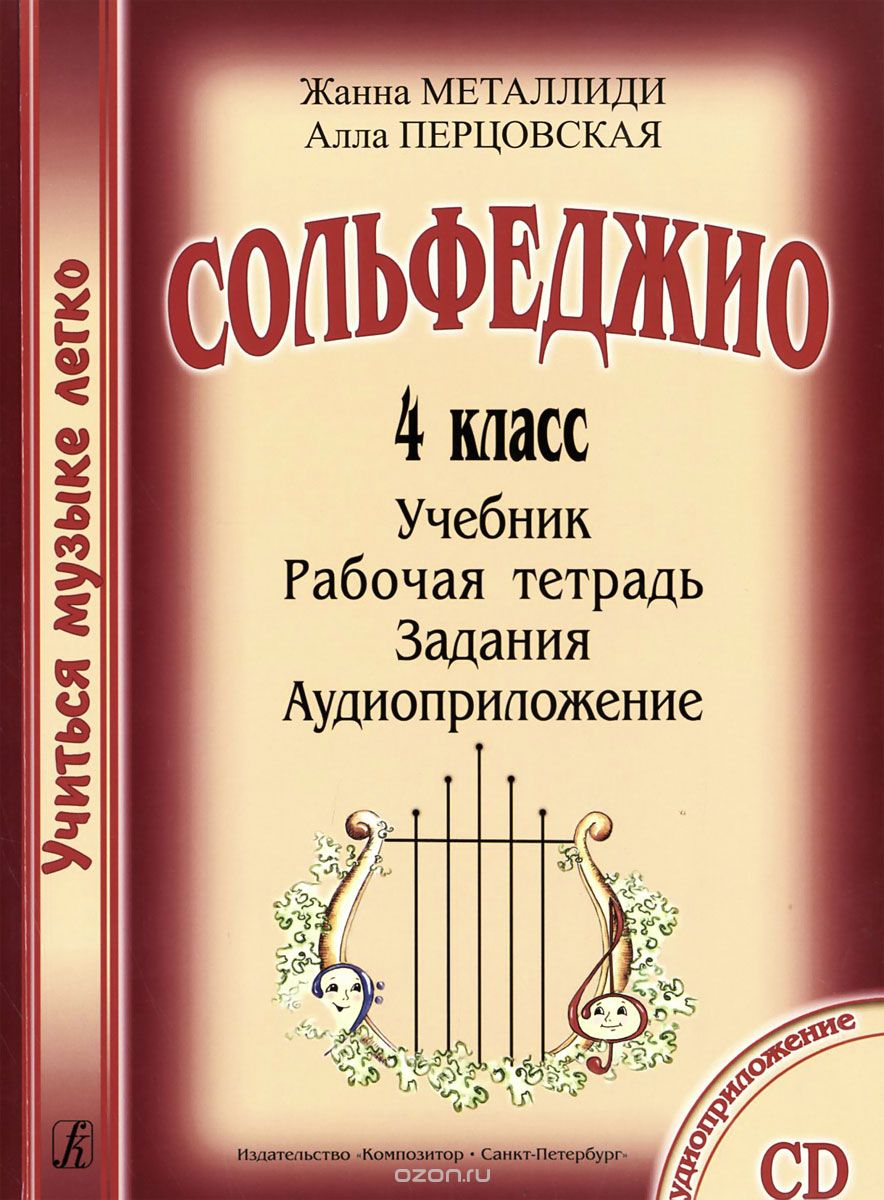 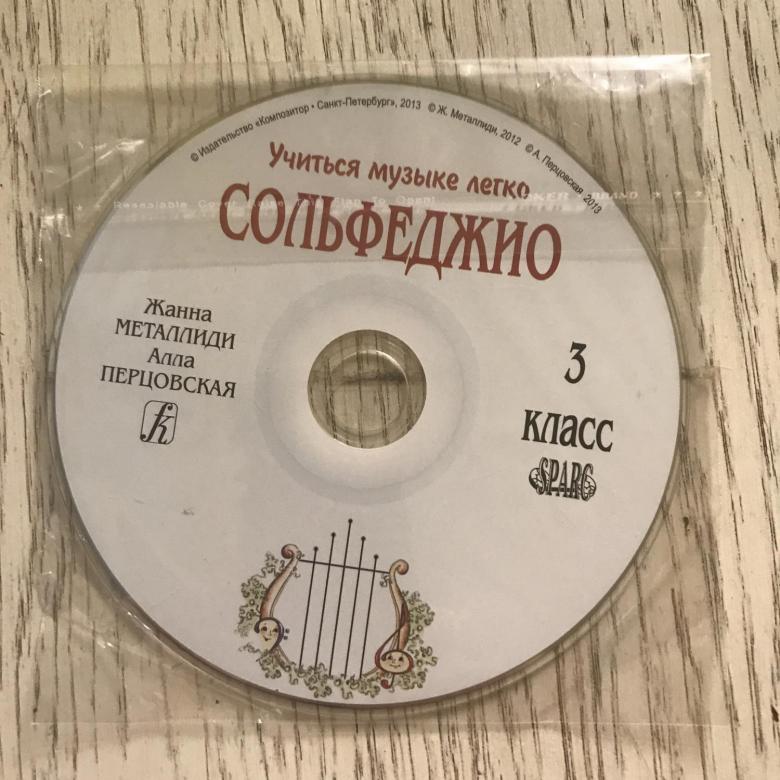 ПМО Сольфеджио. Д. Шайхутдинова.
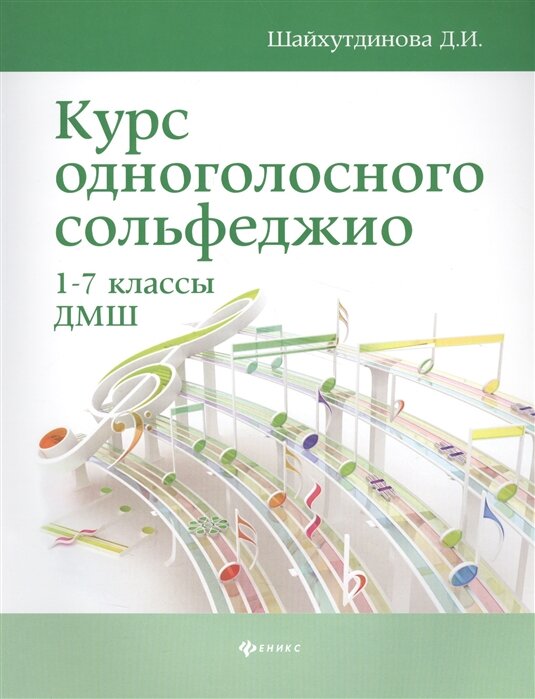 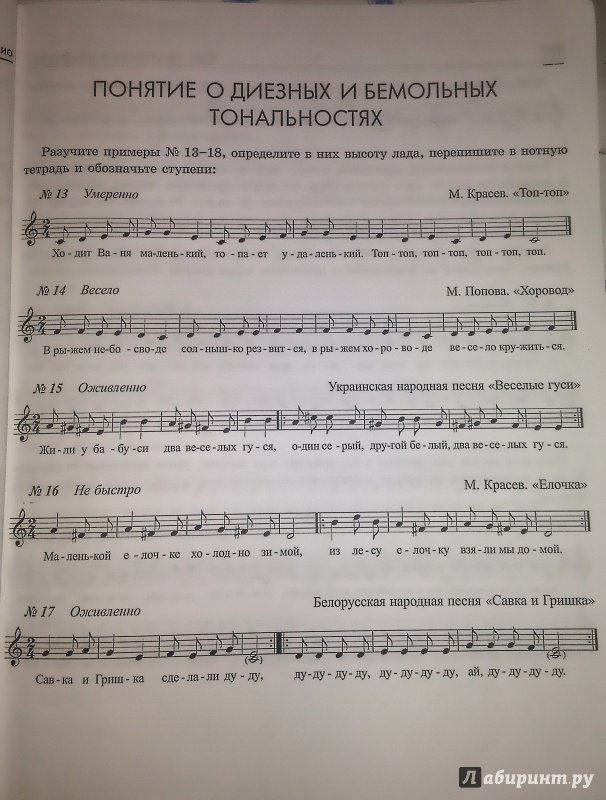 Ю. Фролова. Занимательное сольфеджио.
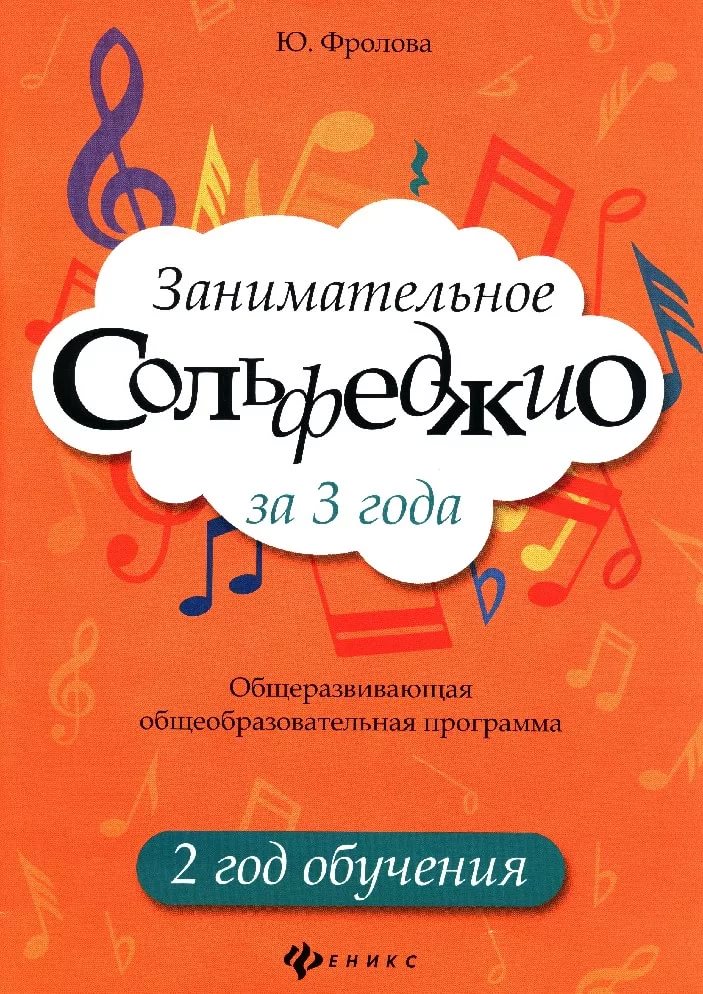 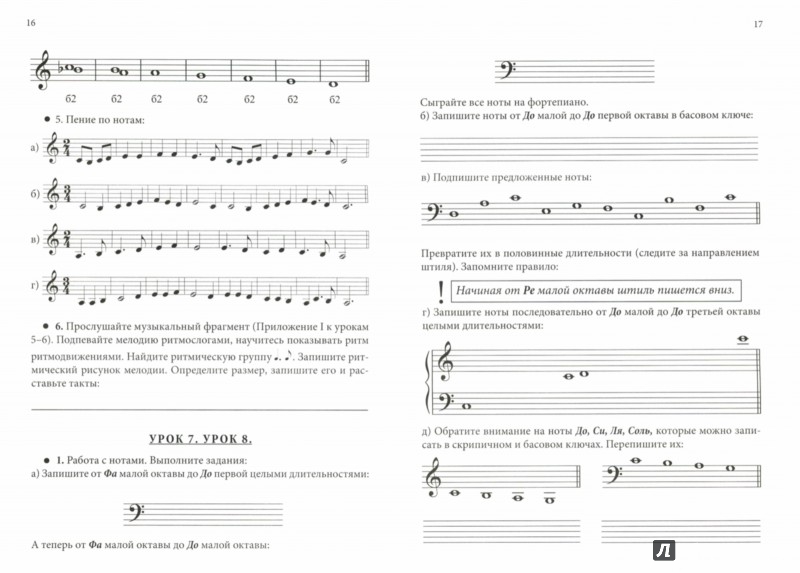 Спасибо за внимание!